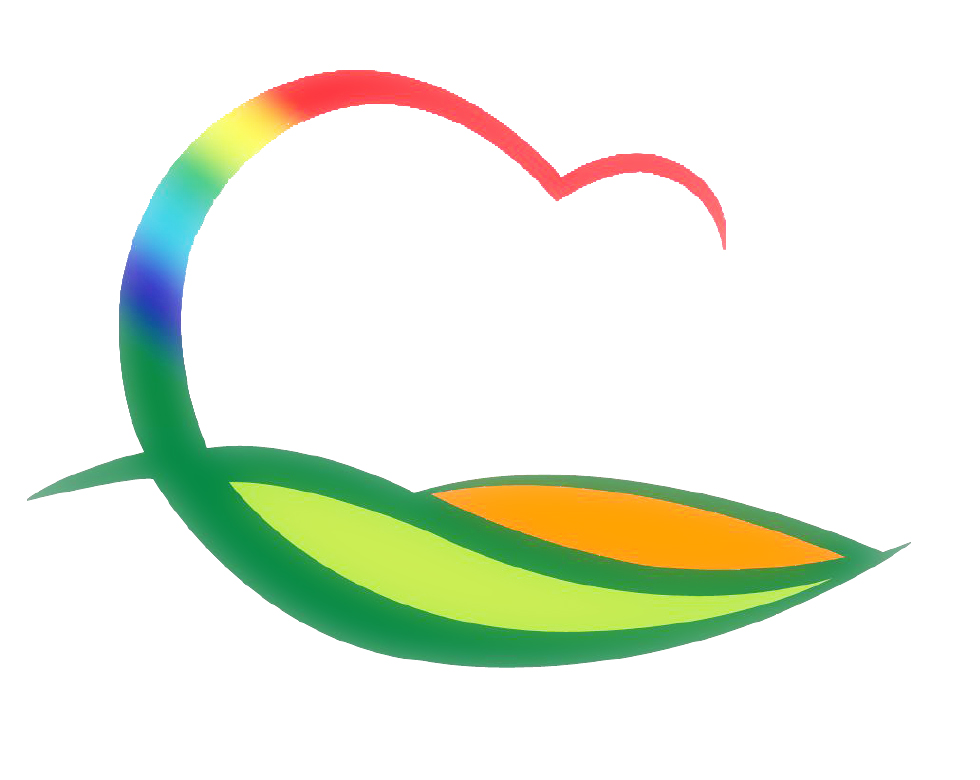 상 수 도 사 업 소
3-1. 노후관 교체공사 추진
추풍령면 사부리 일원 / 700백만원
관로부설(L=2.6km) / 일상감사 및 계약심사
3-2. 지방상수도 관로 이설공사 추진
영동천 정비사업 구간 내 / 376백만원
상수관로 이설(L=0.3km) / 공사착공
3-3. 상반기 상수도 시설관리자 건강진단
검사기간  :  6월 8일 ~ 12일 / 인원  :  205명
검사항목 : 장티푸스, 파라티푸스, 세균성이질